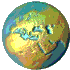 Что и с какой целью изучают  в курсе «География материков и океанов»
Выполнила: учитель географии АОУ №9
г. Долгопрудный Будникова Е.Т.
На какие вопросы вы сможете ответить:
Как люди открывали планету?
Каков рельеф материков дна   океанов?
Где и почему климат сухой и влажный?
Почему образовались обширные пустыни мира и огромные лесные массивы?
Что такое природные комплексы, каковы закономерности их размещения?
Как используются природные богатства человечеством?
Кто живет на дне Мирового океана?
Материки (континенты) – крупнейшие массивы суши, со всех сторон окруженные водами Мирового Океана
Общая информация
Площадь поверхности Земли составляет 510 млн км2.
На долю суши приходится 149 млн км2 (29% суши)
Всего 6 материков и 6 частей света
Материки и острова
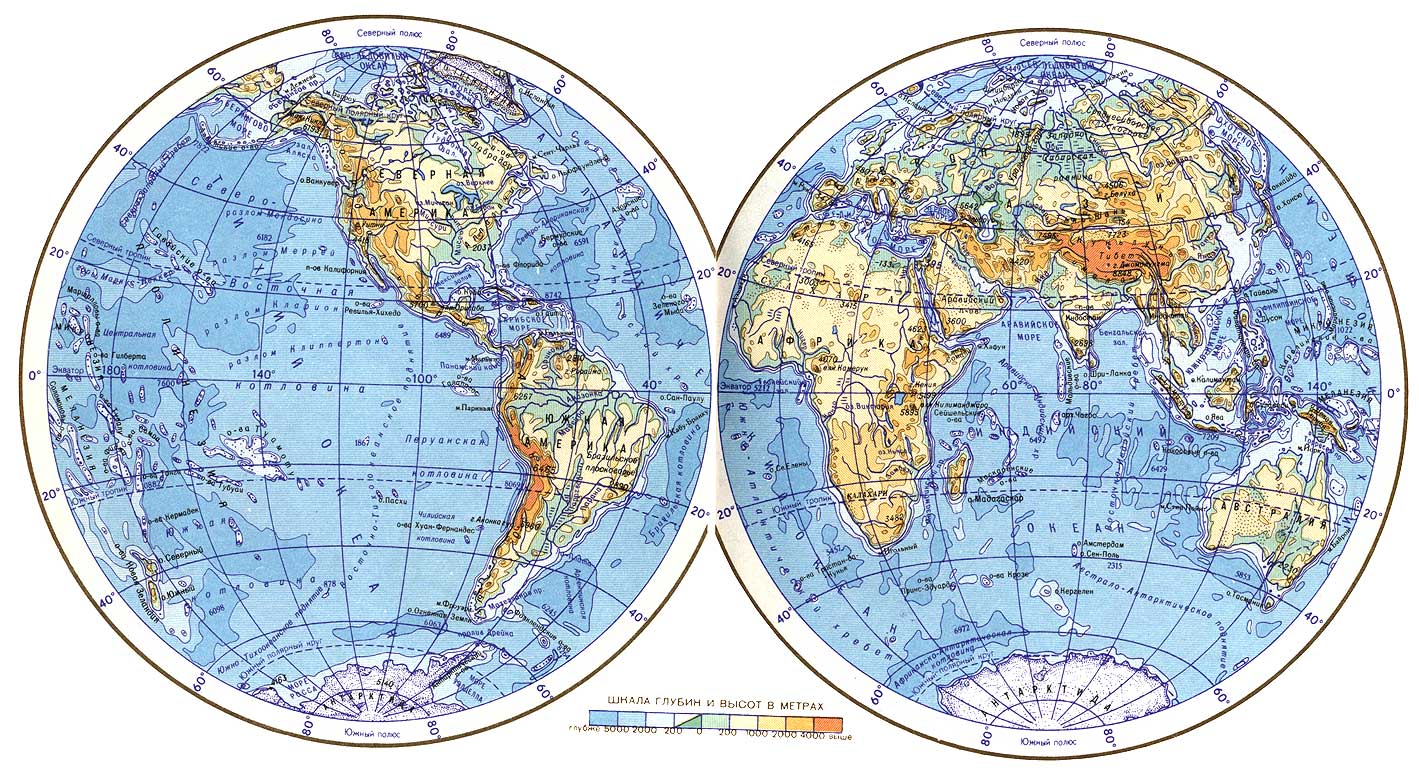 Части света
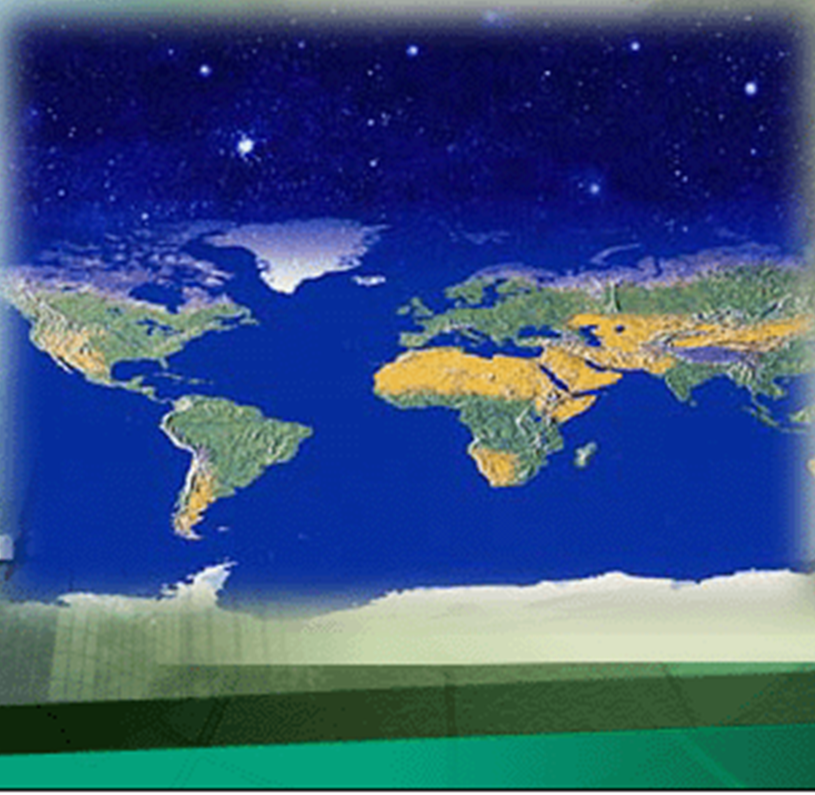 Европа
Азия
Африка
Америка
Австралия
Антарктида
Острова
Домашнее задание
§1
Уметь показывать материки, океаны и части света).
Доделать табл.
В «Словарь»: география, материк, океан, часть света, остров, архипелаг